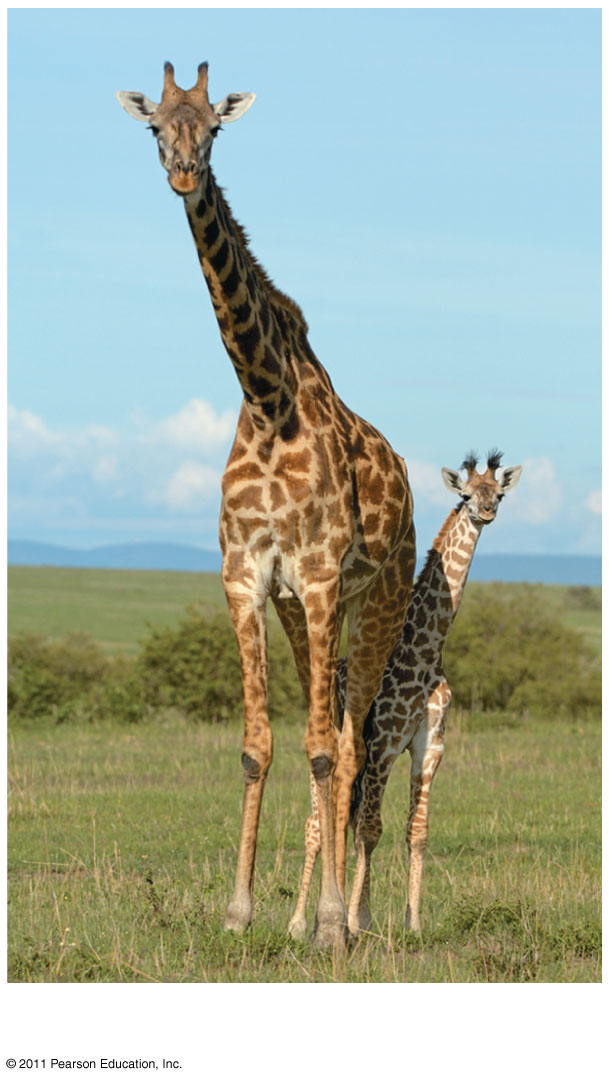 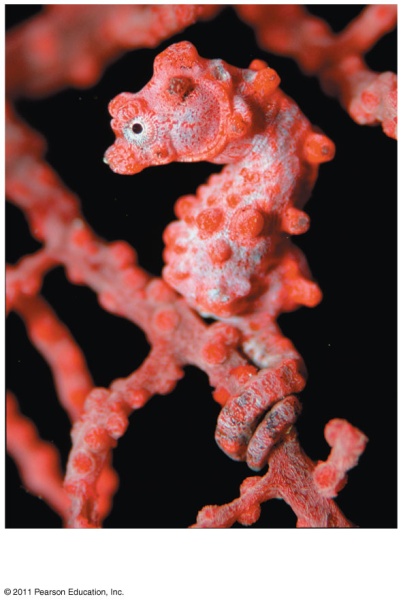 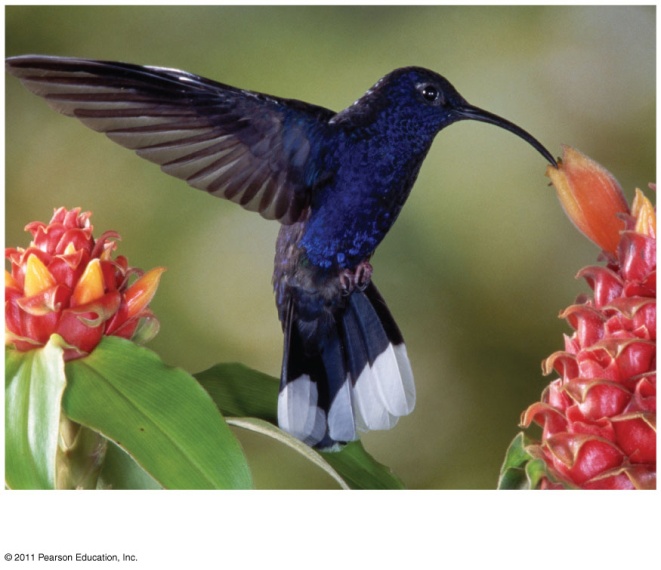 Chapter 1
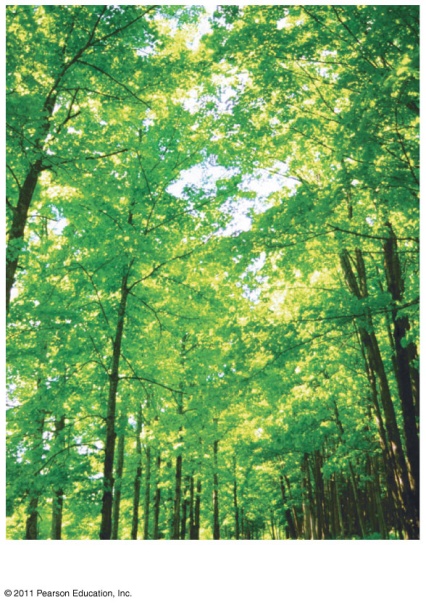 Study of Life
Inquiring About Life
Biology is the scientific study of life

Biologists ask questions such as:
How does a single cell develop into an organism?
How does the human mind work? 
How do living things interact in communities?

Life is recognized by what living things do
Properties of Life
Evolutionary Adaptation
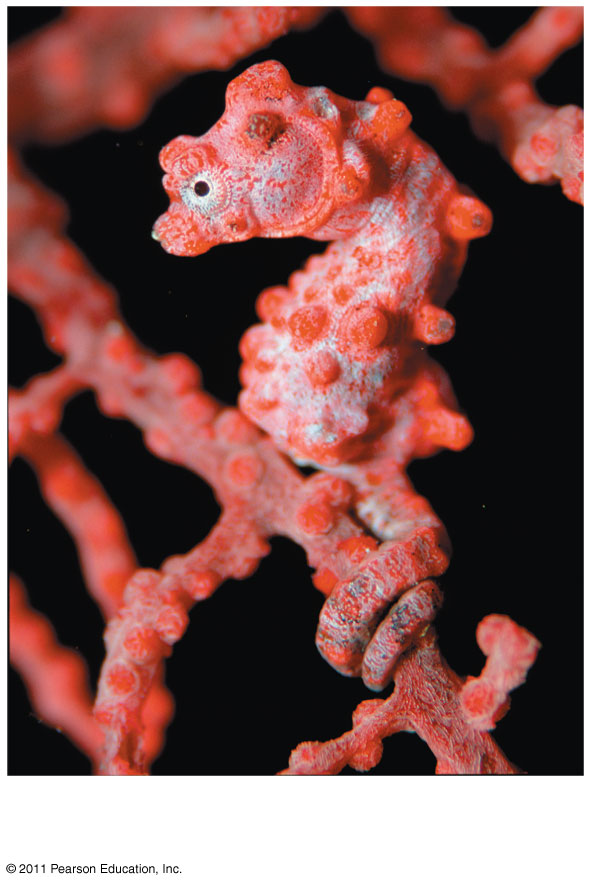 Properties of Life
Response to environment
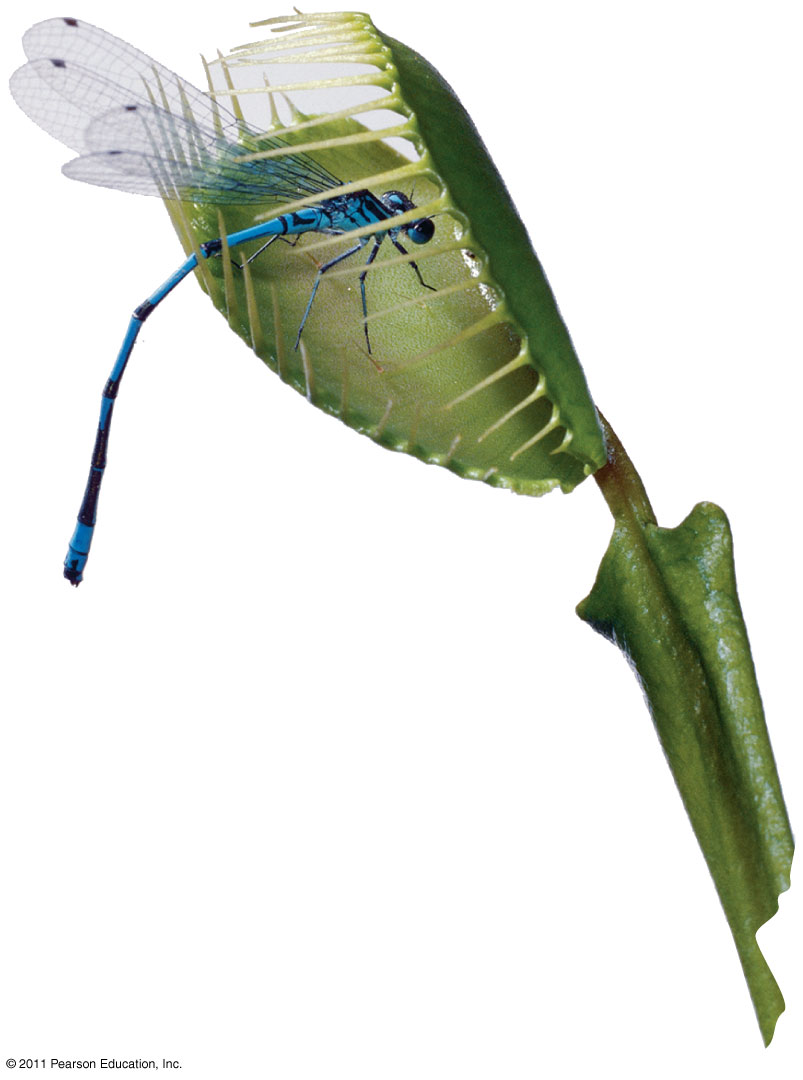 Properties of Life
Growth and Development
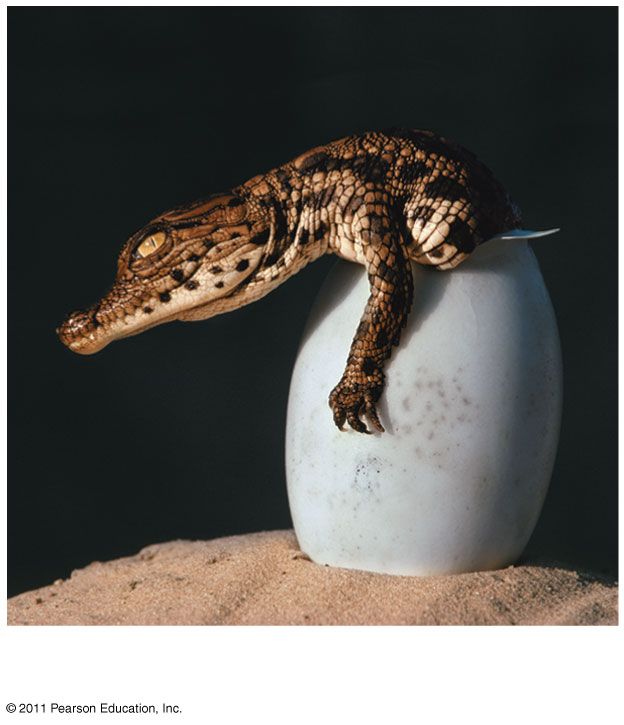 Properties of Life
Reproduction                       Regulation
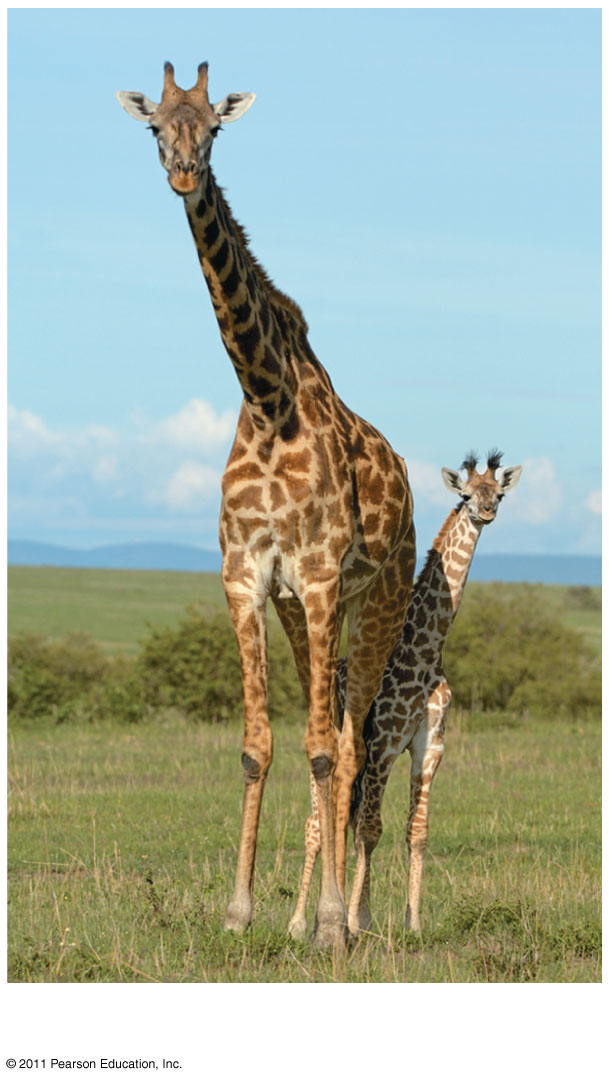 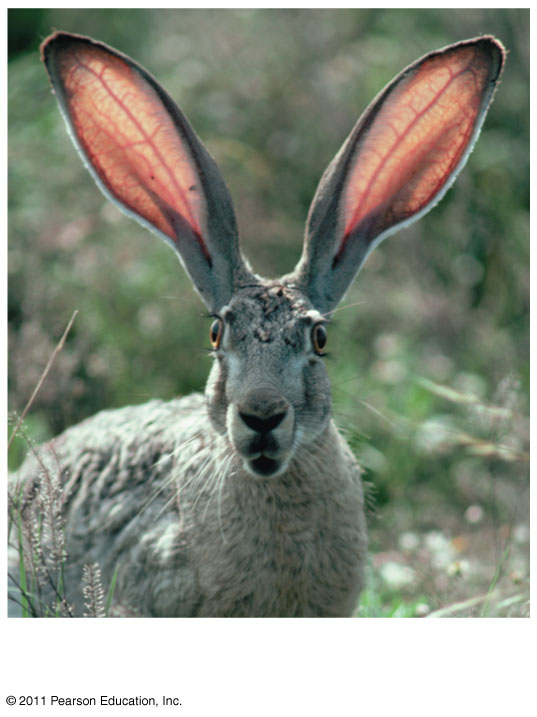 Properties of Life
Energy Processing                   Order
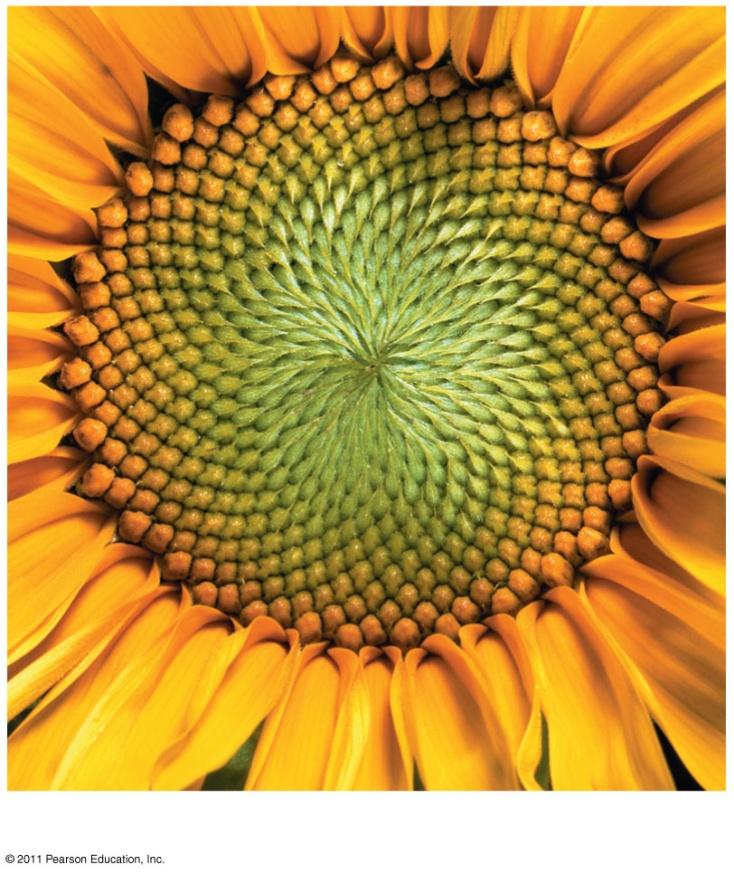 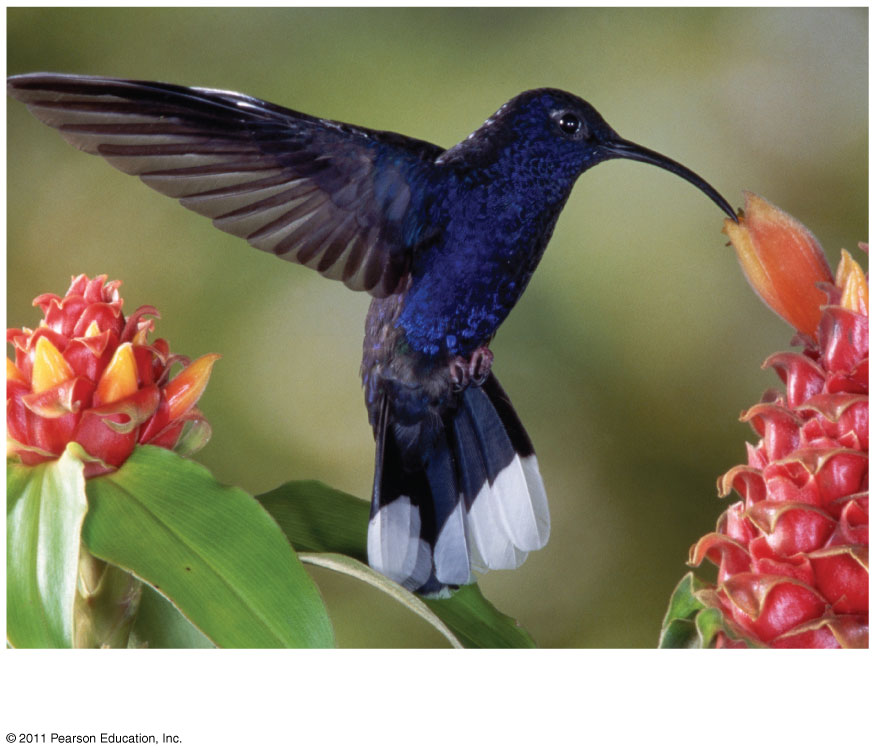 Themes in Biology
The study of life can be divided into different levels of biological organization

     Biosphere                                  Ecosystems
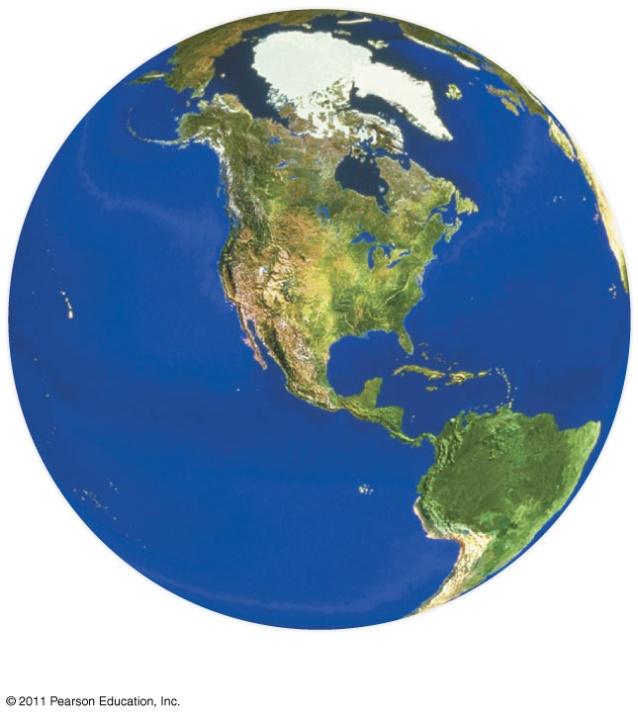 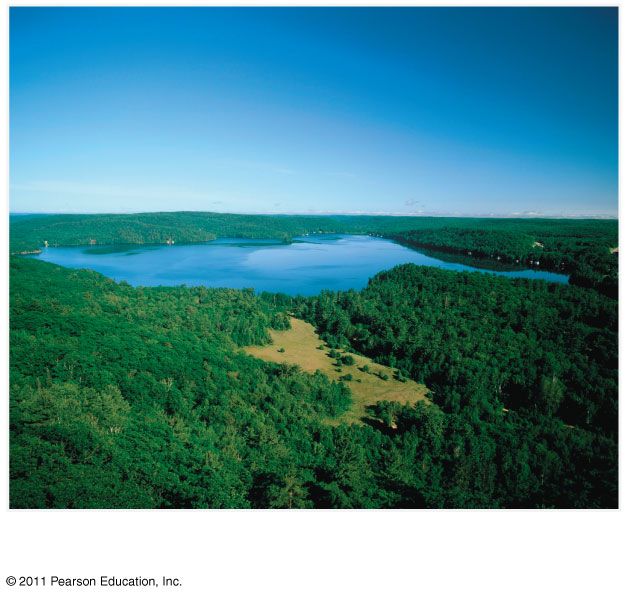 Themes in Biology
Communities                       Populations
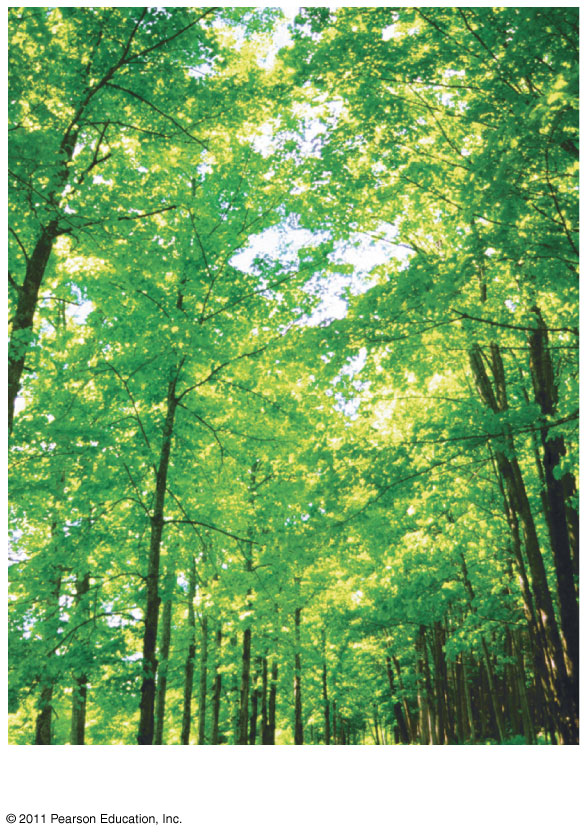 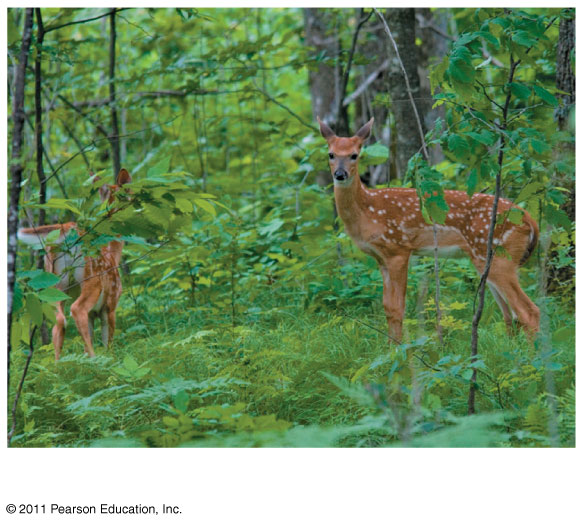 Themes in Biology
Organisms            Organs            Tissues




 Cells                       Organelles                Molecules
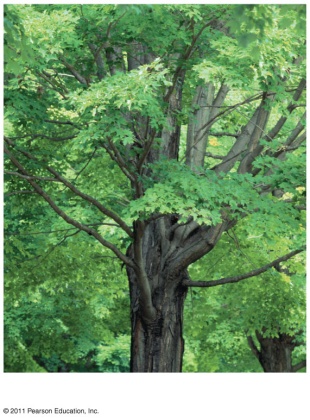 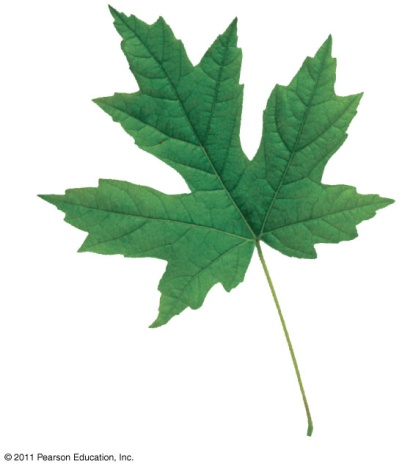 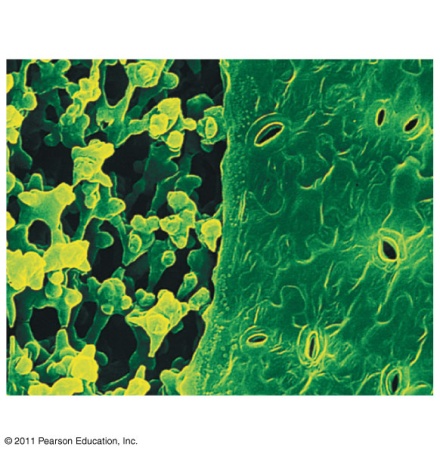 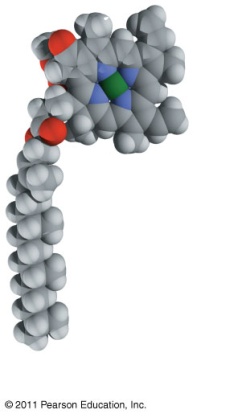 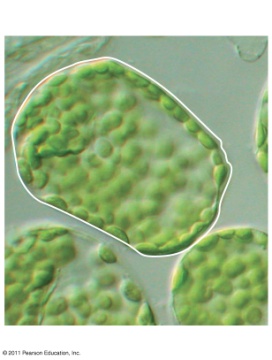 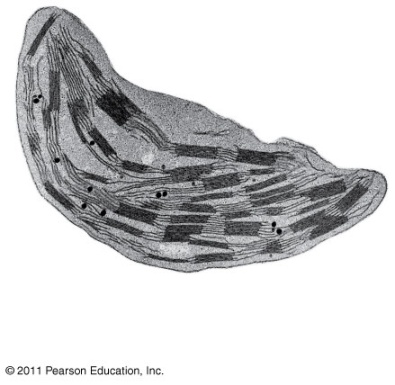 Themes in Biology
Every organism interacts with its environment, including nonliving factors and other organisms

Both organisms and their environments are affected by the interactions between them
For example, a tree takes up water and minerals from the soil and carbon dioxide from the air; the tree releases oxygen to the air and roots help form soil
Interaction of an African tree with the organisms/environment
[Speaker Notes: Sunlight is absorbed by tree, leaves take in carbon dioxide, release oxygen, elephant eats the leaves, leaves fall, they are decomposed by organisms that recycle nutrients back to soil, taken up by the roots of trees]
Themes in Biology
Humans have modified our environment
For example, half the human-generated CO2 stays in the atmosphere and contributes to global warming

Global warming is a major aspect of global climate change
Themes in Biology
A fundamental characteristic of living organisms is their use of energy to carry out life’s activities

Work, including moving, growing, and reproducing, requires a source of energy

Living organisms transform energy from one form to another
For example, light energy is converted to chemical energy, then kinetic energy

Energy flows through an ecosystem, usually entering as light and exiting as heat
Energy flow in an ecosystem
Producers absorb light energy and transform it into chemical energy








Chemical energy in food is transferred from plants to consumers
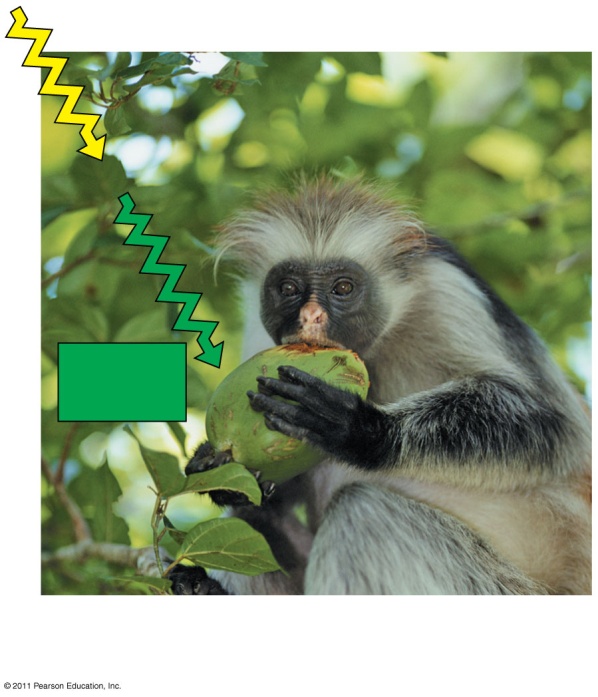 Energy Flow
An animals muscle cells convert chemical energy from food to kinetic energy (energy of motion)






When energy is used to do work, some is converted to thermal energy, which is lot as heat
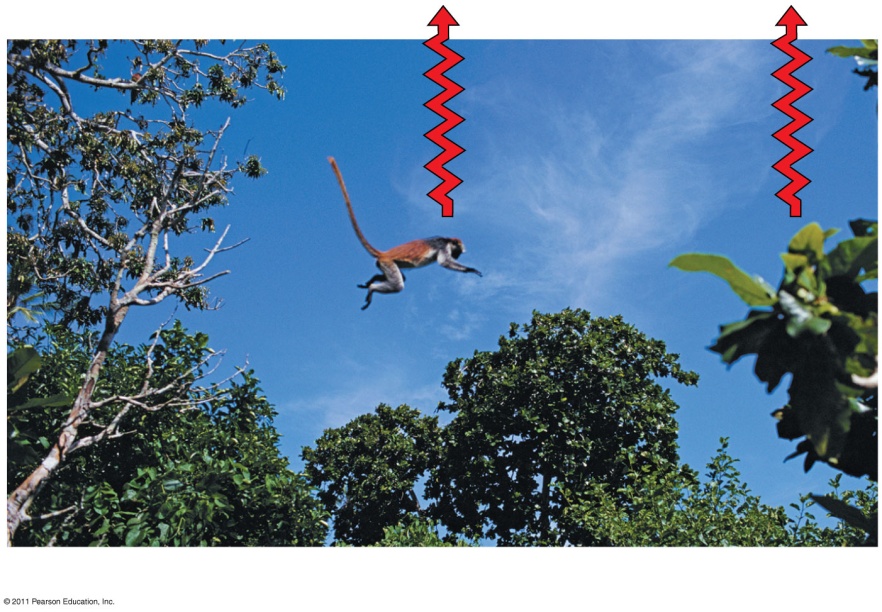 [Speaker Notes: Plant cells use Chemical Energy to do work by growing new leaves]
Structure and Function Are Correlated
Structure and function of living organisms are closely related
For example, a leaf is thin and flat, maximizing the capture of light by chloroplasts
For example, the structure of a bird’s wing is adapted to flight
Themes in Biology
The cell is the lowest level of organization that can perform all activities required for life


All cells
Are enclosed by a membrane
Use DNA as their genetic information
Themes in Biology
A eukaryotic cell has membrane-enclosed organelles, the largest of which is usually the nucleus





By comparison, a prokaryotic cell is simpler and usually smaller, and does not contain a nucleus or other membrane-enclosed organelles
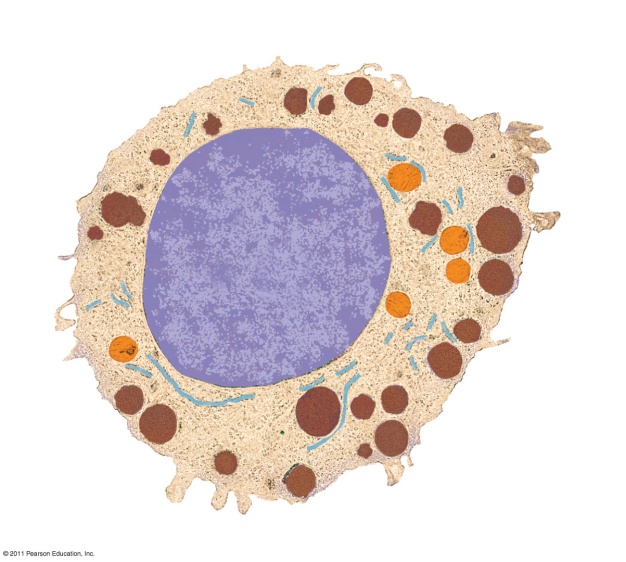 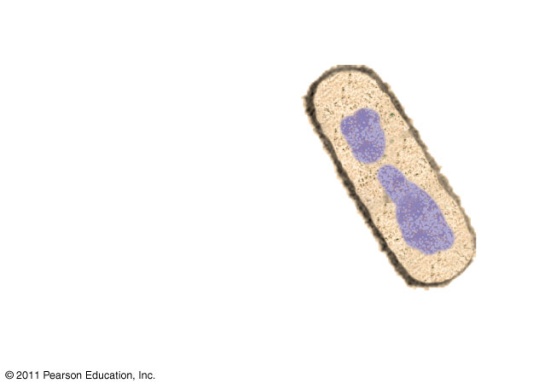 The Continuity of life is based on heritable information from DNA
Chromosomes contain most of a cell’s genetic material in the form of DNA (deoxyribonucleic acid)

Genes are the units of inheritance that transmit information from parents to offspring

The ability of cells to divide is the basis of all reproduction, growth, and repair of multicellular organisms
A lung cell from a newt divides into two smaller cells that will grow and divide again.
DNA Structure and Function
Each chromosome has one long DNA molecule with hundreds or thousands of genes

Genes encode information for building proteins

DNA is inherited by offspring from their parents

DNA controls the development and maintenance of organisms
Inherited DNA directs development of an organism.
sperm cell



 

                                                                                                            
               Nuclei containing                                           
                             DNA                                                   


                         Egg cell




                                      fertilized egg containing DNA from                    embryo’s cells with               Offspring with inherited 
                                                both parents                                        copies of inherited DNA              traits from both parents
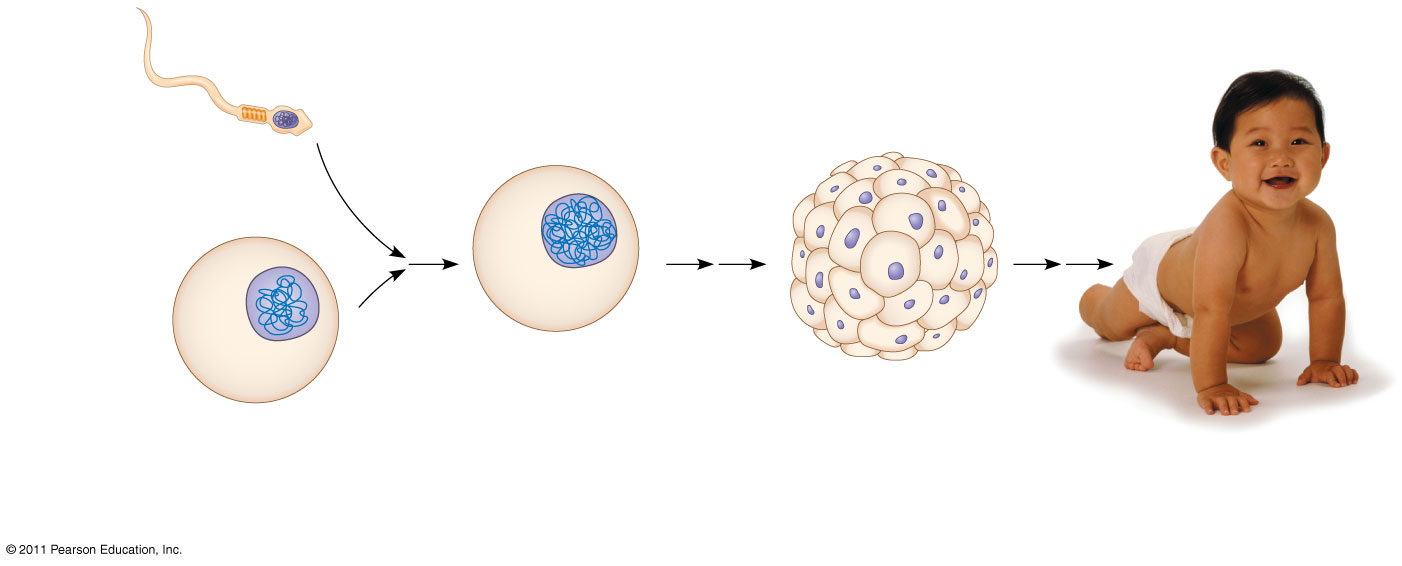 DNA Structure and Function
Genes control protein production indirectly

DNA is transcribed into RNA then translated into a protein

Gene expression is the process of converting information from gene to cellular product
Genomics is the study of sets of genes within and between species
Feedback Mechanisms Regulate Biological Systems
Feedback mechanisms allow biological processes to self-regulate

Negative feedback means that as more of a product accumulates, the process that creates it slows and less of the product is produced

Positive feedback means that as more of a product accumulates, the process that creates it speeds up and more of the product is produced
Themes in Biology
Evolution makes sense of everything we know about biology

Organisms are modified descendants of common ancestors

Evolution explains patterns of unity and diversity in living organisms

Similar traits among organisms are explained by descent from common ancestors
Classifying the Diversity of Life
Approximately 1.8 million species have been identified and named to date, and thousands more are identified each year


Estimates of the total number of species that actually exist range from 10 million to over 100 million
Grouping Species: The Basic Idea
Taxonomy is the branch of biology that names and classifies species into groups

Domains, followed by kingdoms, are the broadest units of classification
The Three Domains of Life
Organisms are divided into three domains 
Domain Bacteria and domain Archaea compose the prokaryotes
Most prokaryotes are single-celled and microscopic





Domain Bacteria                    Domain Archaea
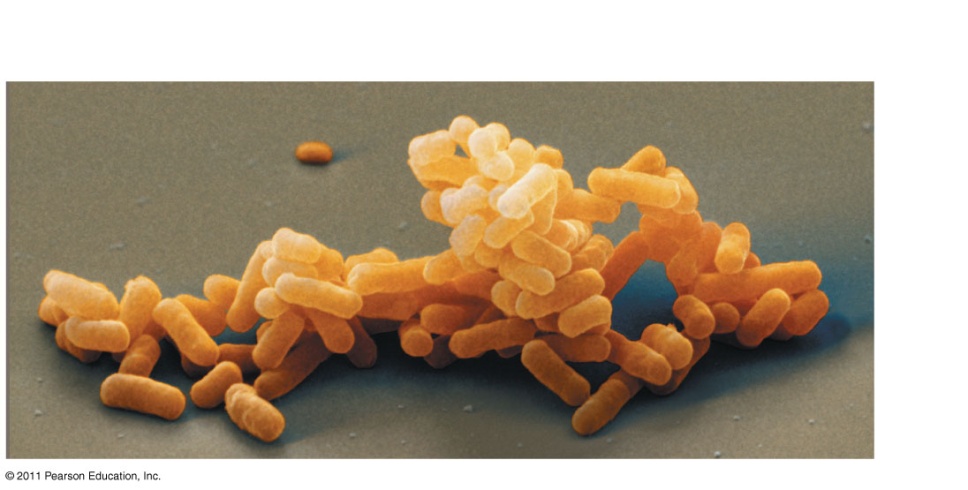 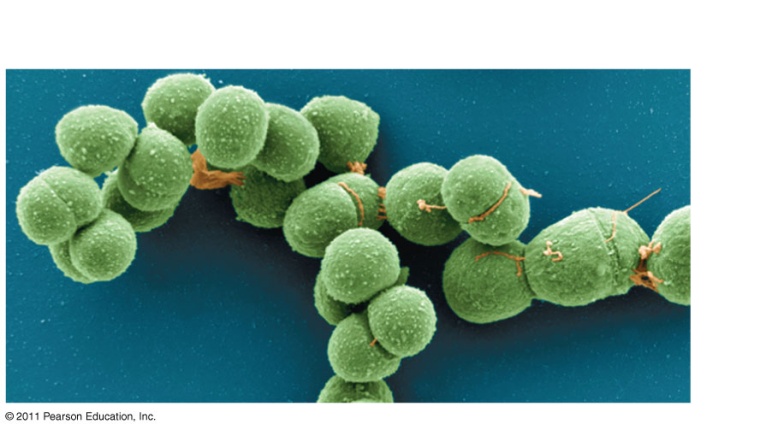 The Three Domains of Life
Domain Eukarya includes all eukaryotic organisms

Domain Eukarya includes three multicellular kingdoms
Plants, which produce their own food by photosynthesis
Fungi, which absorb nutrients
Animals, which ingest their food

Other eukaryotic organisms  are grouped into the Protist kingdom
The Three Domains of Life
Unity in the Diversity of Life
A striking unity underlies the diversity of life; for example
DNA is the universal genetic language common to all organisms

Unity is evident in many features of cell structure
Charles Darwin and the Theory of Natural Selection
Fossils and other evidence document the evolution of life on Earth over billions of years
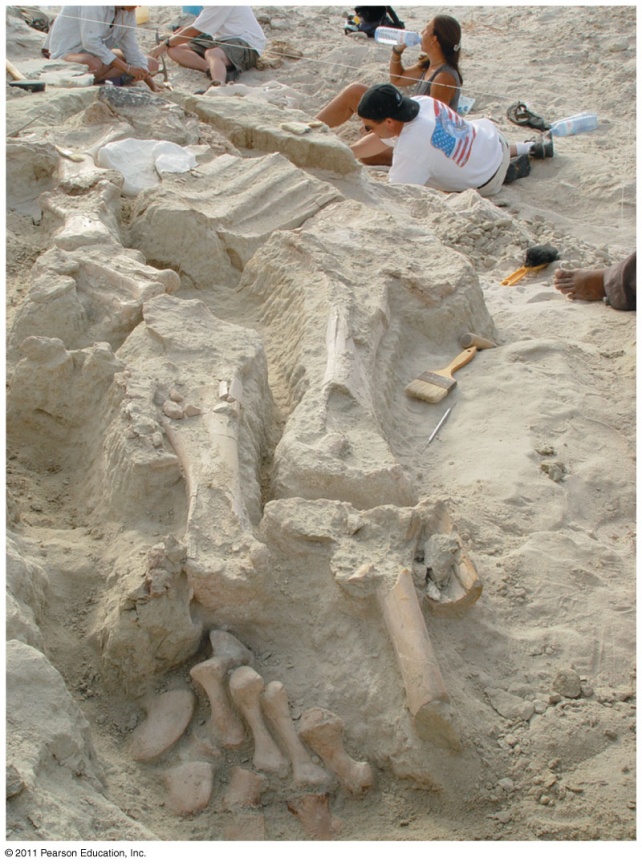 Charles Darwin
Charles Darwin published On the Origin of Species by Means of Natural Selection in 1859

Darwin made two main points: 
Species showed evidence of “descent with modification” from common ancestors

Natural selection is the mechanism behind “descent with modification”

Darwin’s theory explained the duality of unity and diversity
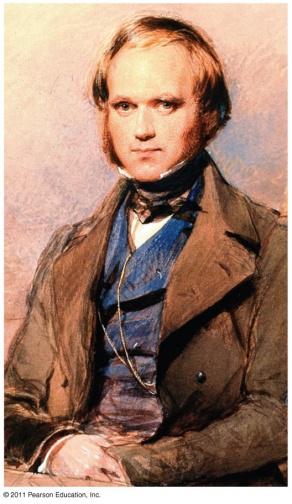 Charles Darwin and the Theory of Natural Selection
Darwin observed :
Individuals in a population vary in their traits, many of which are heritable

More offspring are produced than survive, and competition is inevitable

Species generally suit their environment
Charles Darwin and the Theory of Natural Selection
Darwin inferred:

Individuals that are best suited to their environment are more likely to survive and reproduce

Over time, more individuals in a population will have the advantageous traits

environment “selects” for the propagation of beneficial traits
Darwin called this process natural selection
Studying Nature
scientists make observations and then form and test hypotheses

The scientific process includes making observations, forming logical hypotheses, and testing them
Types of Data
Data are recorded observations or items of information; these fall into two categories
Qualitative data, or descriptions rather than measurements
For example, Jane Goodall’s observations of chimpanzee behavior
Quantitative data, or recorded measurements, which are sometimes organized into tables and graphs
Qualitative Data
Inductive Reasoning
Inductive reasoning draws conclusions through the logical process of induction

Repeating specific observations can lead to important generalizations
For example, “the sun always rises in the east”
Forming and Testing Hypotheses
Observations and inductive reasoning can lead us to ask questions and propose hypothetical explanations called hypotheses

A hypothesis is a tentative answer to a well-framed question

A scientific hypothesis leads to predictions that can be tested by observation or experimentation
Forming and Testing Hypotheses
For example,
Observation: Your flashlight doesn’t work
Question: Why doesn’t your flashlight work?
Hypothesis 1: The batteries are dead
Hypothesis 2: The bulb is burnt out

Both these hypotheses are testable
Science benefits from a cooperative approach and diverse viewpoints
In science, observations and experimental results must be repeatable

Most scientists work in teams, which often include graduate and undergraduate students

Good communication is important in order to share results through seminars, publications, and websites
Building on the Work of Others
Scientists check each others’ claims by performing similar experiments

It is not unusual for different scientists to work on the same research question

Scientists cooperate by sharing data about model organisms
Science, Technology, and Society
The goal of science is to understand natural phenomena

The goal of technology is to apply scientific knowledge for some specific purpose

Science and technology are interdependent

Biology is marked by “discoveries,” while technology is marked by “inventions”
Science, Technology, and Society
The combination of science and technology has dramatic effects on society
For example, the discovery of DNA by James Watson and Francis Crick allowed for advances in DNA technology such as testing for hereditary diseases

Science benefits from diverse views from different racial and ethnic groups, and from both women and men
Chapter 2
The Chemical Context of Life
A Chemical Connection to Biology
Biology is a multidisciplinary science

Living organisms are subject to basic laws of physics and chemistry
Matter
consists of chemical elements in pure form and in combinations called compounds

Organisms are composed of matter

Matter is anything that takes up space and has mass
Elements and Compounds
Matter is made up of elements 

An element is a substance that cannot be broken down to other substances by chemical reactions

A compound is a substance consisting of two or more elements in a fixed ratio
A compound has characteristics different from those of its elements
Elements and Compounds
Sodium                Chlorine         Sodium Chloride
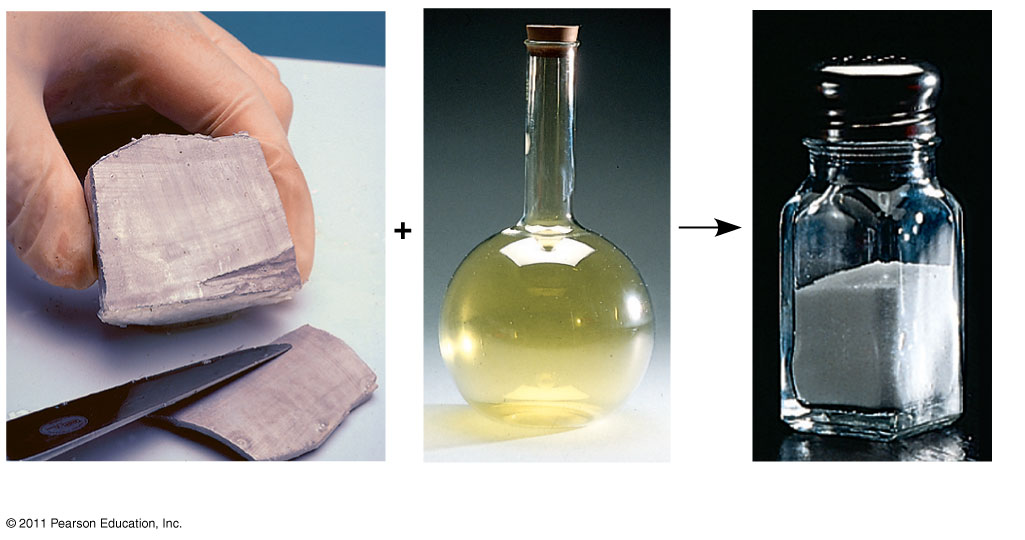 The Elements of Life
About 20–25% of the 92 elements are essential to life

Carbon, hydrogen, oxygen, and nitrogen make up 96% of living matter

Most of the remaining 4% consists of calcium, phosphorus, potassium, and sulfur

Trace elements are those required by an organism in minute quantities
The Elements of Life
Evolution of Tolerance to Toxic Elements
Some elements can be toxic, for example, arsenic

Some species can become adapted to environments containing toxic elements
For example, some plant communities are adapted to serpentine
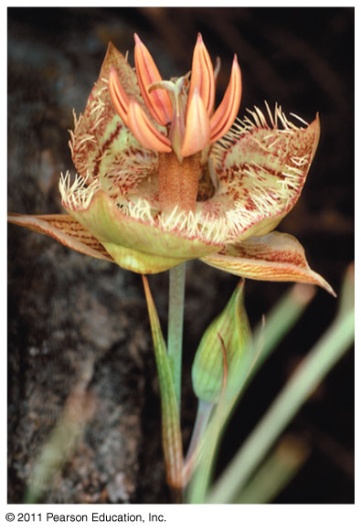 An element’s properties depend on the structure of its atoms
Each element consists of unique atoms

An atom is the smallest unit of matter that still retains the properties of an element
Atomic Structure
Atoms are composed of subatomic particles

Relevant subatomic particles include
Neutrons (no electrical charge)
Protons (positive charge)
Electrons (negative charge)
Subatomic Particles
Neutrons and protons form the atomic nucleus

Electrons form a cloud around the nucleus

Neutron mass and proton mass are almost identical and are measured in daltons
Cloud of Negative Charge
Atomic Number and Atomic Mass
Atoms of the various elements differ in number of subatomic particles

An element’s atomic number is the number of protons in its nucleus

An element’s mass number is the sum of protons plus neutrons in the nucleus 

Atomic mass, the atom’s total mass, can be approximated by the mass number
Isotopes
All atoms of an element have the same number of protons but may differ in number of neutrons

Isotopes are two atoms of an element that differ in number of neutrons

Radioactive isotopes decay spontaneously, giving off particles and energy
Isotopes
Some applications of radioactive isotopes in biological research are

Dating fossils
Tracing atoms through metabolic processes
Diagnosing medical disorders
The Energy Levels of Electrons
Energy is the capacity to cause change

Potential energy is the energy that matter has because of its location or structure

The electrons of an atom differ in their amounts of potential energy

An electron’s state of potential energy is called its energy level, or electron shell
The Energy Levels of Electrons
A ball bouncing down a flight
of stairs provides an analogy
For energy levels of electrons


Third shell (highest energy
level in this model)                                                          
                                                                                                     Energy
                                                                                                                                absorbed

                                                                                                                                     
Second shell (higher
energy level)                                                                                                      


First shell (lowest energy                                                                                       Energy  lost
level)
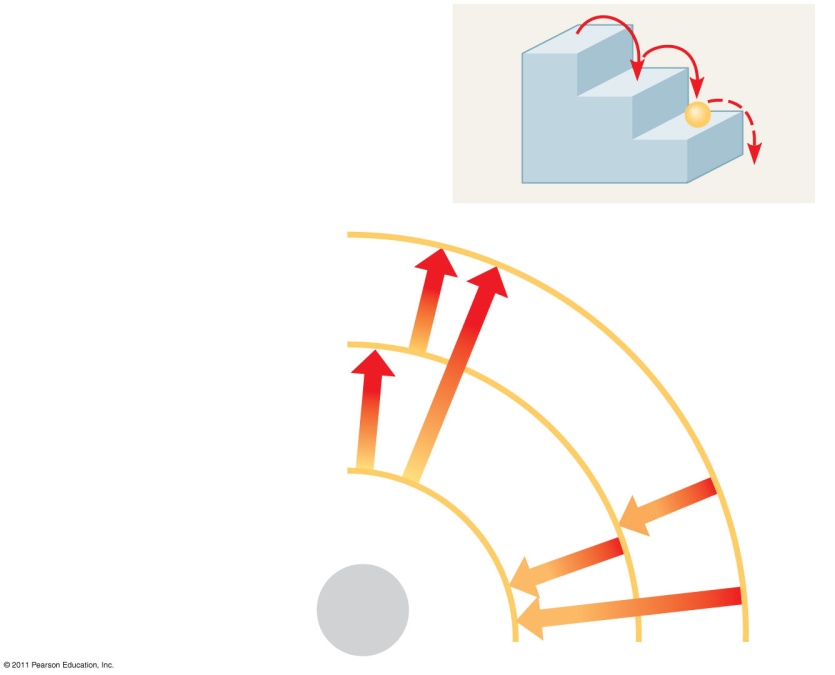 Electron Distribution and Chemical Properties
The chemical behavior of an atom is determined by the distribution of electrons in electron shells

The periodic table of the elements shows the electron distribution for each element
Properties of Electrons
Valence electrons are those in the outermost shell, or valence shell

The chemical behavior of an atom is mostly determined by the valence electrons

Elements with a full valence shell are chemically inert
Formation and Function of molecules
depend on chemical bonding between atoms
Atoms with incomplete valence shells can share or transfer valence electrons with certain other atoms
These interactions usually result in atoms staying close together, held by attractions called chemical bonds
Covalent Bonds
A covalent bond is the sharing of a pair of valence electrons by two atoms

In a covalent bond, the shared electrons count as part of each atom’s valence shell
Covalent Bonds
Hydrogen atoms (2 H)








                                                    
                                                     Hydrogen molecule (H2)
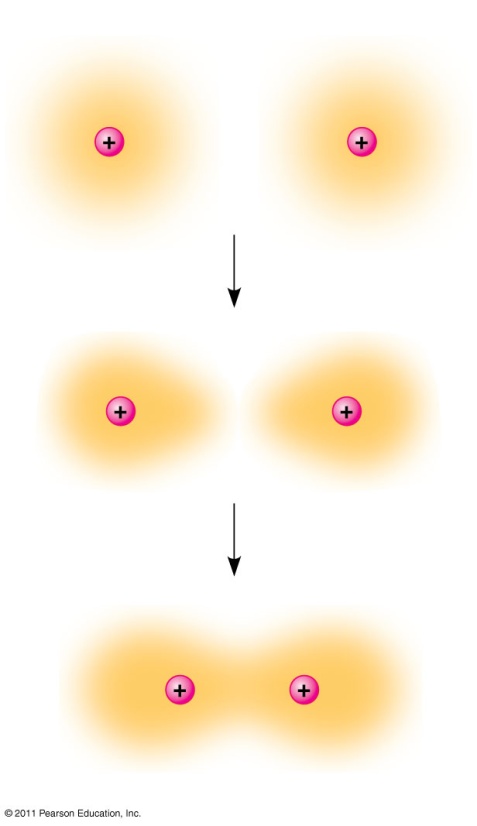 Covalent Bonds
A molecule consists of two or more atoms held together by covalent bonds

A single covalent bond, or single bond, is the sharing of one pair of valence electrons

A double covalent bond, or double bond, is the sharing of two pairs of valence electrons
Covalent Bonds
Covalent Bonds
The notation used to represent atoms and bonding is called a structural formula
For example, H—H 

This can be abbreviated further with a molecular formula 
For example, H2
Covalent Bonds
Covalent bonds can form between atoms of the same element or atoms of different elements 

A compound is a combination of two or more different elements

Bonding capacity is called the atom’s valence
Covalent Bonds
Atoms in a molecule attract electrons to varying degrees

Electronegativity is an atom’s attraction for the electrons in a covalent bond

The more electronegative an atom, the more strongly it pulls shared electrons toward itself
Covalent Bonds
In a nonpolar covalent bond, the atoms share the electron equally

In a polar covalent bond, one atom is more electronegative, and the atoms do not share the electron equally

Unequal sharing of electrons causes a partial positive or negative charge for each atom or molecule
Covalent Bonds
water molecule
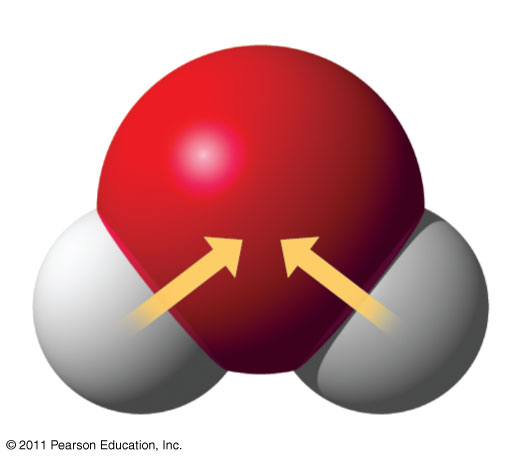 Covalent Bonds
Ionic Bonds
Atoms sometimes strip electrons from their bonding partners

An example is the transfer of an electron from sodium to chlorine

After the transfer of an electron, both atoms have charges

A charged atom (or molecule) is called an ion
Ionic Bonds
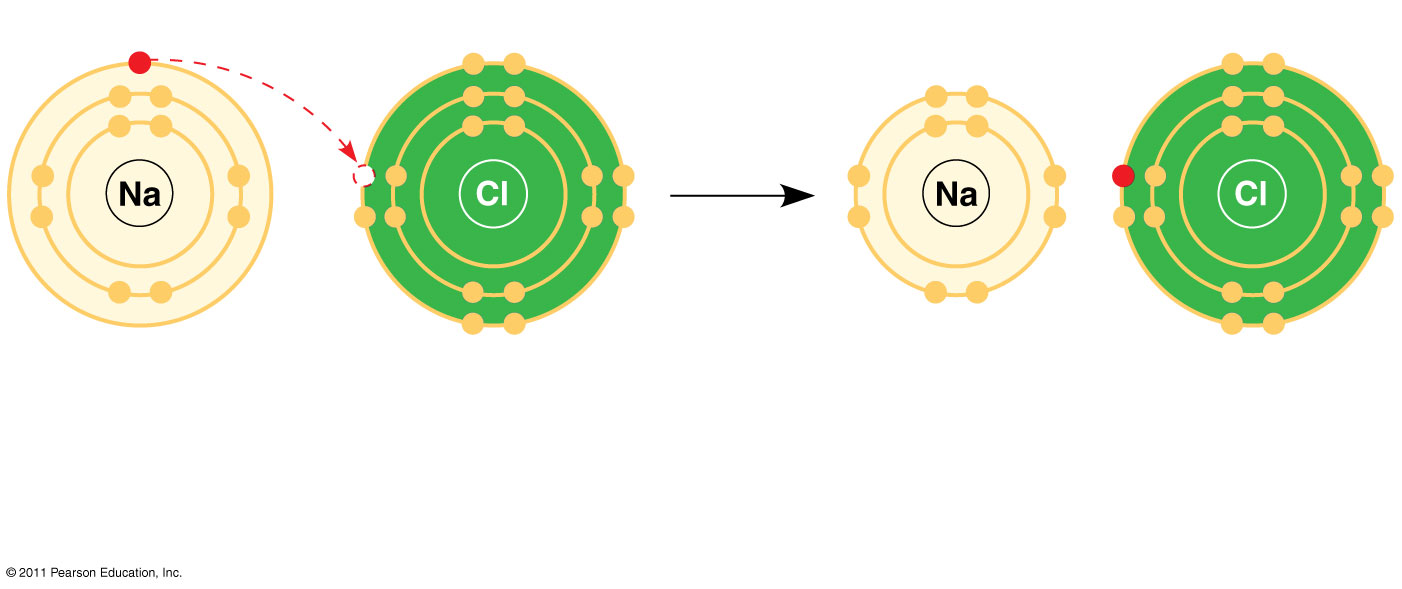 Ionic Bonds
A cation is a positively charged ion

An anion is a negatively charged ion

An ionic bond is an attraction between an anion and a cation
Ionic Bonds
Compounds formed by ionic bonds are called ionic compounds, or salts

Salts, such as sodium chloride (table salt),  are often found in nature as crystals
Chemical Bonds
Most of the strongest bonds in organisms are covalent bonds that form a cell’s molecules

Weak chemical bonds, such as ionic bonds and hydrogen bonds, are also important

Weak chemical bonds reinforce shapes of large molecules and help molecules adhere to each other
Hydrogen Bonds
A hydrogen bond forms when a hydrogen atom covalently bonded to one electronegative atom is also attracted to another electronegative atom

In living cells, the electronegative partners are usually oxygen or nitrogen atoms
Hydrogen Bonds
Water



                                                    Hydrogen
                                                      Bond



                                                         Ammonia
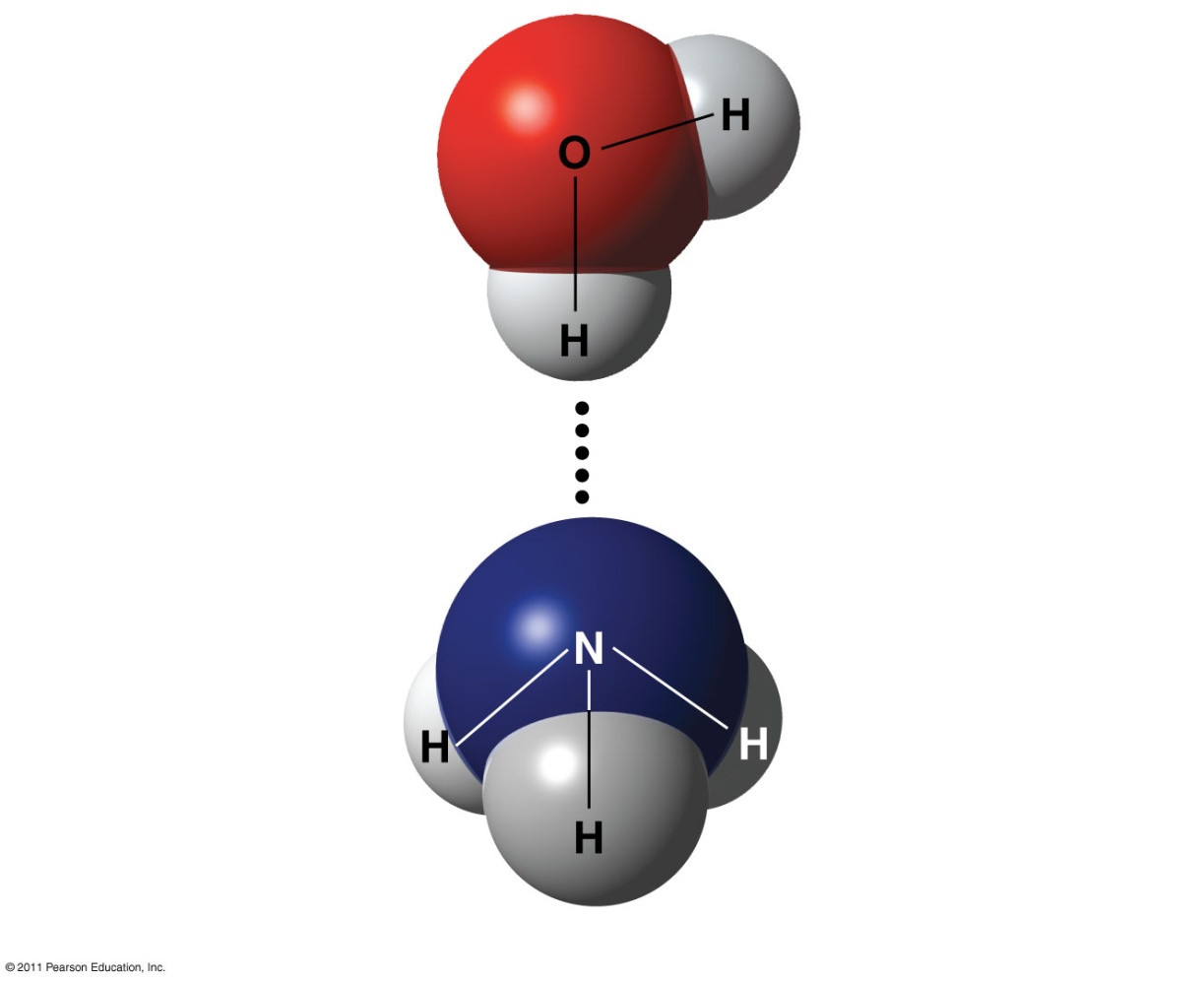 Molecular Shape and Function
Biological molecules recognize and interact with each other with a specificity based on molecular shape

Molecules with similar shapes can have similar biological effects
Chemical Reactions
Chemical reactions are the making and breaking of chemical bonds

The starting molecules of a chemical reaction are called reactants

The final molecules of a chemical reaction are called products
Chemical Reactions
Reactants                                   Products
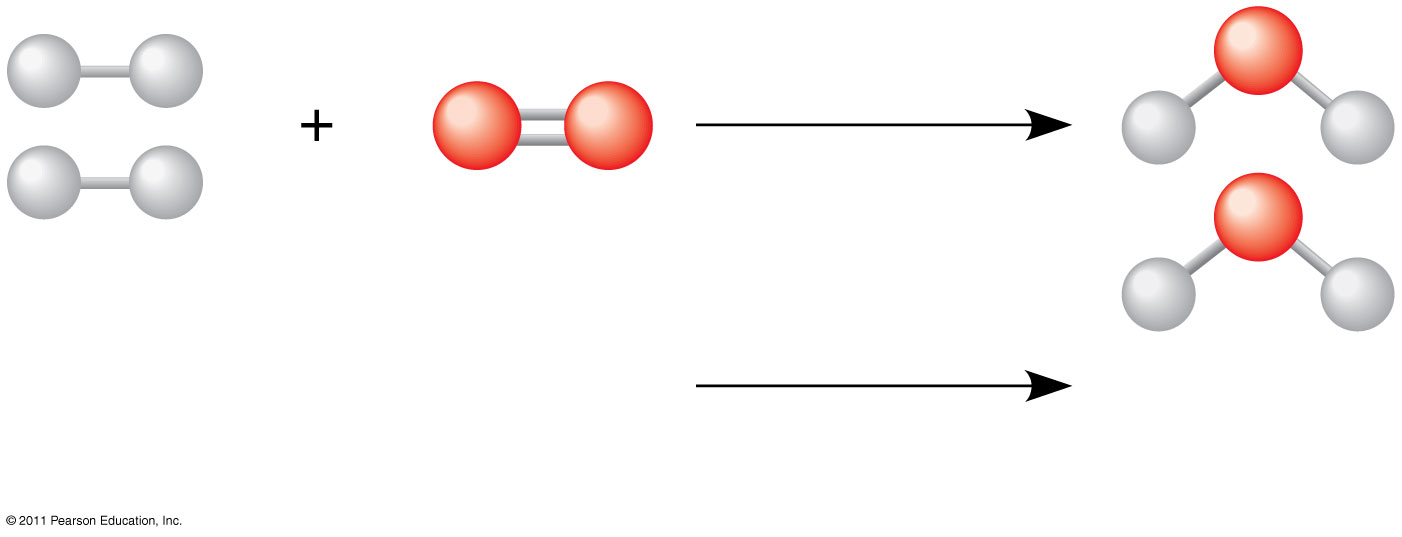 [Speaker Notes: Two hydrogen molecules plus an oxygen molecule give you two water molecules]
Chemical Reactions
Photosynthesis is an important chemical reaction 

Sunlight powers the conversion of carbon dioxide and water to glucose and oxygen
	6 CO2 + 6 H20 → C6H12O6 + 6 O2
Chemical Reactions
All chemical reactions are reversible: products of the forward reaction become reactants for the reverse reaction

Chemical equilibrium is reached when the forward and reverse reaction rates are equal